The other ideal worker: employers’ construction of compliant ethnic minority workers
Drs. Sandra Bogaers
Prof. dr. Koen Van Laer
Prof. dr. Patrizia Zanoni
Background: ethnic organisational inequality
Cultural explanation
Economic explanation
compliant ethnic minority worker = 
connected to the normative pressure of the ethnic majority, supressing their ethnicity
compliant ethnic minority workers =
 connected to their willingness to subordinate in the employment relation, 
originating from their ethnicity
macro-economic and socio-political vulnerabilities 
subordinated position in the employment relation
broader societal and political discourses
culturally inferior to ethnic majority
downplays economic relations of power in organisations
downplays cultural constructions of ethnic minorities
[Speaker Notes: Despite the business case for diversity in mainstream organizational literature, ethnic organizational inequality persists
In critical organization studies, there are generally two explanations to be found
While both emphasize the role of compliance of the ethnic minoiryt worker in the employment relationship, they differ on the relation between compliance and ethnicity. 

Ethnicity is instrumental 
 ethnicity as deficiency, requires negotiation

So different perspectives on what this compliance entails, and how it relates to ethnic inequality]
Background: postcolonial framework
links economic and cultural power relations
the Other = an object of knowledge
	= constructed as the binary opposition
moral justification of claiming the right 
to have authority over the Other
Bhabha ~ inherent contradiction in colonial discourse

Mimicry
ensures regulation and control by colonizer
AND area for resistance of the colonized
to maintain hierarchy: repeated fixed subjectification of the colonized
[Speaker Notes: Mimicry = become like the colonizer, but always remain different, as the anti-self 
It inserts ambiguity, opening space of resistance to destabilize hierarchy]
Methodology
Discursive construction of compliance


Limburg, Flanders, Belgium
History of low-skilled immigration 
Characterised by highly ethnically diverse population 


22 semi-structured interviews with employers
Diversity size & sector, reflecting the region 
Employers ethnic majority 
Employees ethnic minority employed in low-skilled or technical jobs 


Analysis: open, two phase coding (Saldaña, 2009)
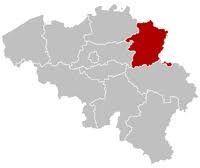 Findings and discussion
Employer’s construction of a compliant ethnic minority worker :
assimilation to ethnic majority behaviour
gratitude towards employer 
tolerance for discriminatory remarks 
distancing from own ethnic minority group
Findings and discussion
Assimilation to ethnic majority behaviour
“It sounds racist, but it is not. You have to make a selection […] Getting the right people. What I would find horrible, is if we would have somebody who brings his little carpet to the building site and starts praying. We don’t want that here. I’m like, you have to adapt yourself. They have to adapt themselves.”
– Employer 10
“It’s immediately a much greater challenge, a headscarf. […] It’s just a too large difference. It’s very clear. If you have somebody walking with you, and they don’t eat, that doesn’t bother you. But a headscarf is immediately visually very present.” – Employer 13
Findings and discussion
Gratitude towards employer
“People with a migration background […] they are happy that they found work. They are grateful that they found work and are loyal.” 
- Employer 17
“So I tell in a job interview that once another worker was stuck in a sewage pit. If they hadn’t pulled him out, he would have been death […] And so I tell these stories to give a heads-up, but then, to come back to diversity and migration background: after hearing this, they didn’t want to work here anymore. I guess they just don’t have the motivation to want to work”– Employer 4
Findings and discussion
Tolerance for discriminatory remarks
“I have no prejudice, but not everybody is like that […] I almost experience racism myself if what I say is understood wrongly […]  We have a friend and he has a Moroccan as employee […] I also want such people. You can say to him: ‘Ali, you are not wearing your bombs belt today’, and he can laugh with that” – Employer 3
“We really hear clients sometimes say “go back to your country” and “go work for ISIS”, you hear that once in a while. […] but we need all the customers we can get […] We ask our employees if they can handle that. Do you think you are strong enough to handle such remarks?” 
– Employer 1
Findings and discussion
Distancing from own ethnic minority group
“We had the feeling that the amount of Turks increased in the company [...] then suddenly, those people really started to stand together during breaks […] They are one big family. If you have one against you, you have them all against you. They gang up on you”
 – Employer 8
“Because together, they feel strong and they start expressing that. […] Then you get a cultural problem. They don’t accept your authority anymore. So we limit the amount of Turkish and Moroccan people in one team. I’m not saying that they are all like that. There are also good ones among them.” 
– Employer 18
Findings and discussion
Construction of the compliant ethnic minority worker …
= embedded in coloniality of power

Authorised version of otherness
Cultural division of labour 
Continuous repetition of differences 
Disallowing empowerment & agency
~ ambivalence of ethnic minority = desire for a revised Other 
“almost the same, but not quite” – Bhabha, 1994:86
equally construction of the ethnic majority  
“be the father and the oppressor”- Bhabha, 1994: 95
 Resistance possible between employer’s expectation & ethnic minority’s response
Findings and discussion
°Other Ideal Worker
= simultaneous economic and cultural subordination
 + active disavowal of resistance through attributes
AssimilationNot undermining the status-quo of the majority’s culture and employer’s dominating self
GratitudeRecognises of the employer’s self and the morality of the colonial system
Acceptance discriminatory remarks Accept the employer as the authorised manager of the Other’s identity
Distancing Not posing a threat by collectivisation of Otherness
For further discussion
Drs. Sandra Bogaers
sandra.bogaers@uhasselt.be